Pedagogic Value in Understanding Computer Architecture of Implementing the Marie Computer from Null and Lobur in the Logic Emulation Software, Multimedia Logic
Timothy Stanley*, Daniel Prigmore*, Scott Mikolyski, George Embrey, Leslie Fife,  Don Colton

Brigham Young University – Hawaii
* Presenters
Outline
Background (Assignment Approach)
Choice of Marie by Null and Lobur
Simulated Computer with Data Path Animator
Assembler and Editor
Used for Computer Organization Classes
Marie Emulated in Multi-Media Logic
Requires building the data path 
Requires designing the control circuitry 
Runs programs assembled with Null’s Marie
Assignment Approach
Ask for a one page design specification
Show an example specification
Work through development to specification
Have weekly status reports
Present designs to Dean, Department Chairs, and interested students
MARIE* by Null & Lobur
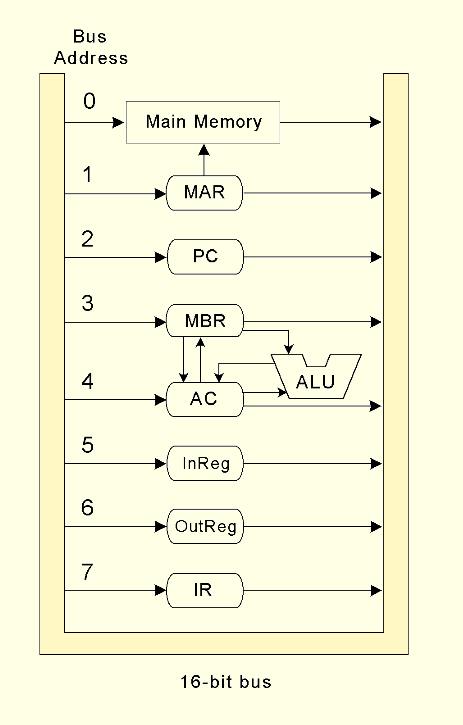 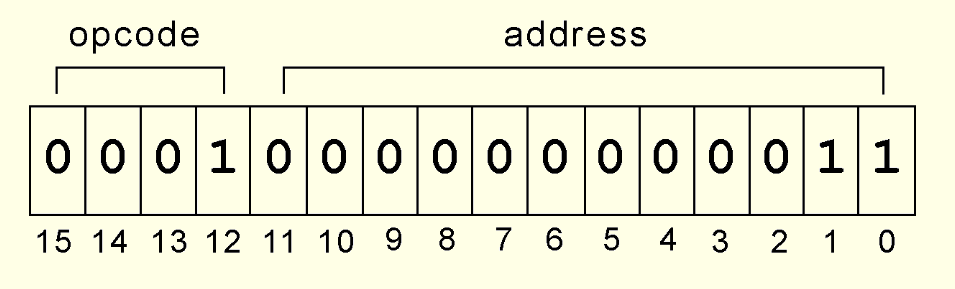 * Machine Architecture that is Really Intuitive and Easy
Marie User Interface
Marie Data Path Simulator
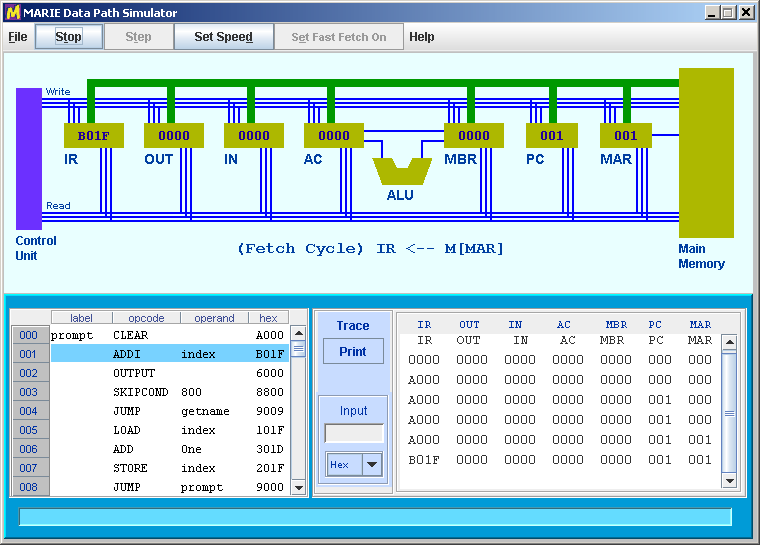 Marie in Multimedia Logic*
Machine codes from Assembly Listing
Need to separate into higher and lower byte
Copy into separate 8 bit RAM chips in MML
Full implementation except skip conditional if Acc < 0
Did not know how to test for Acc < 0
Worried about unsigned numbers
* Mulimedia Logic (MML) software by George Mills, available at Softronix.com
Memory Address Register (MAR)
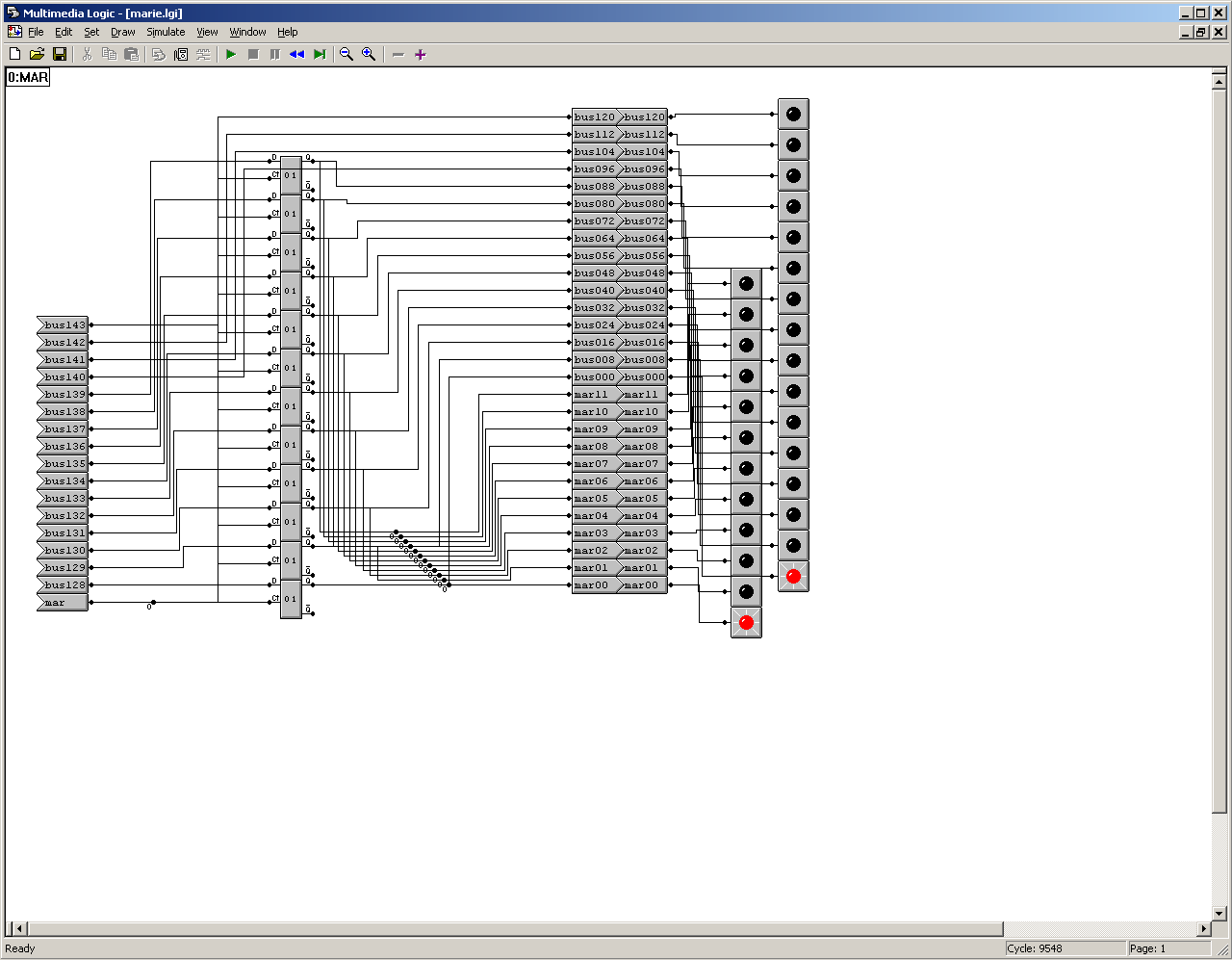 Memory Buffer Register (MBR)
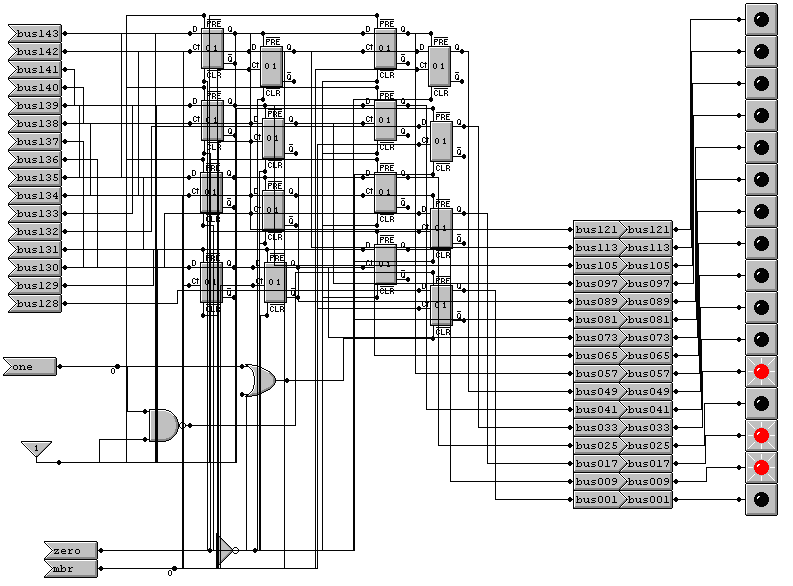 Accumulator and ALU
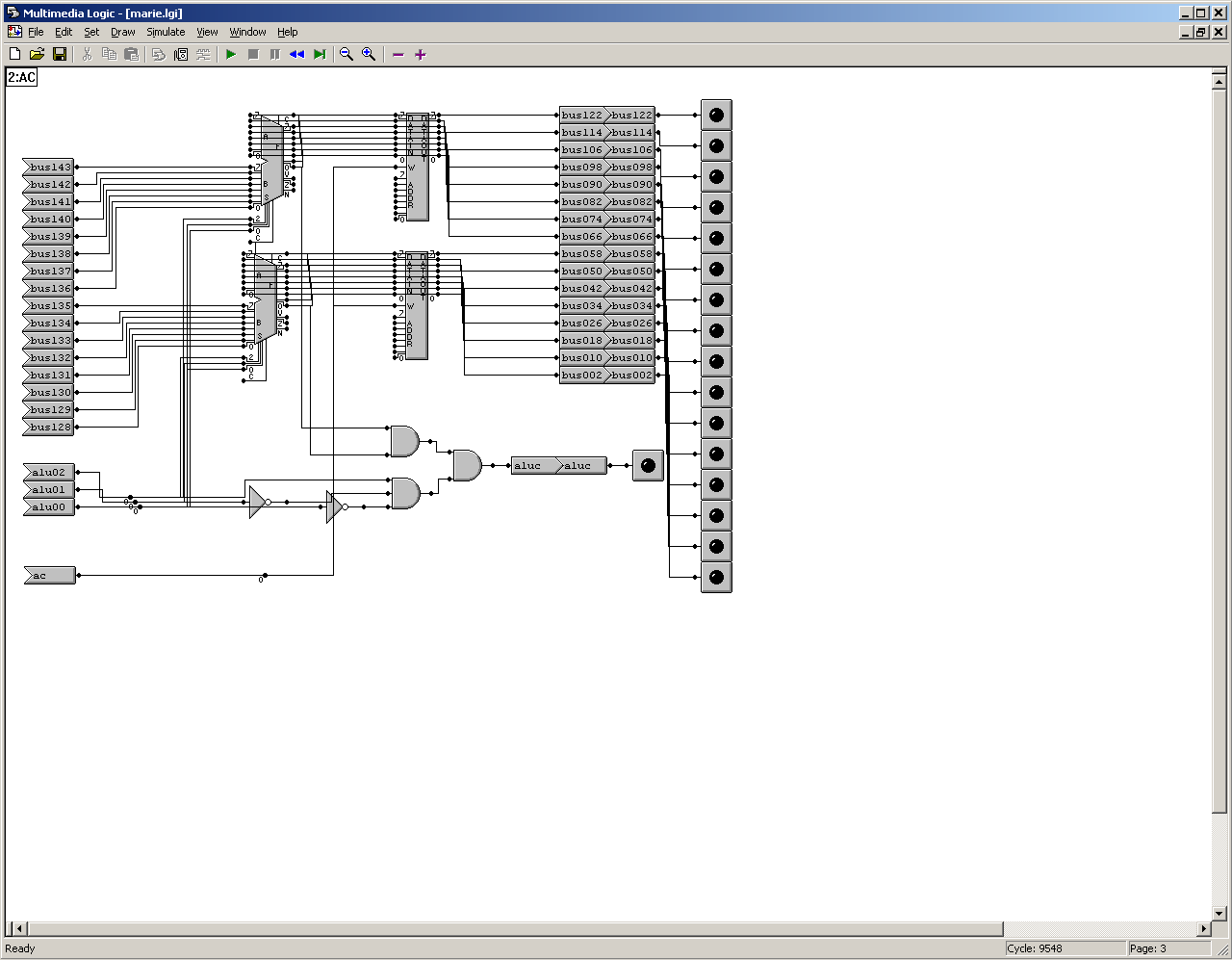 Input Register
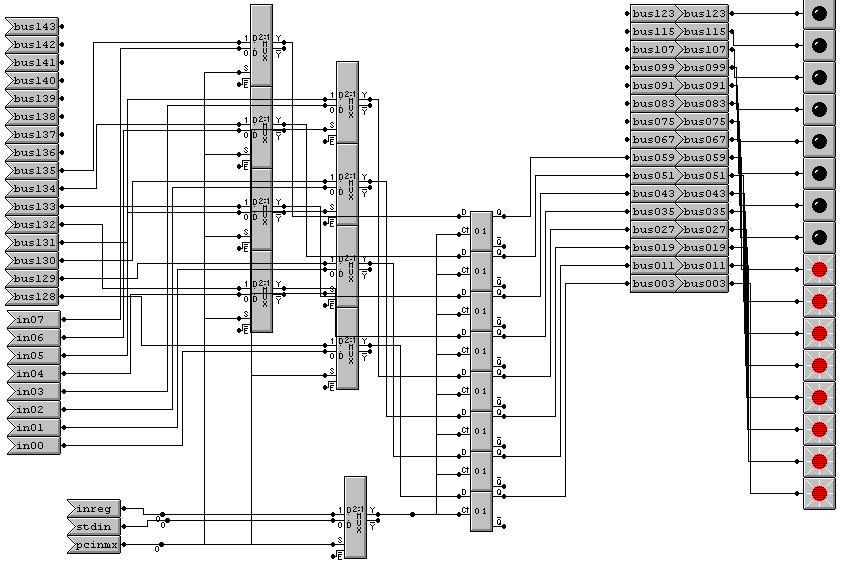 Output Register
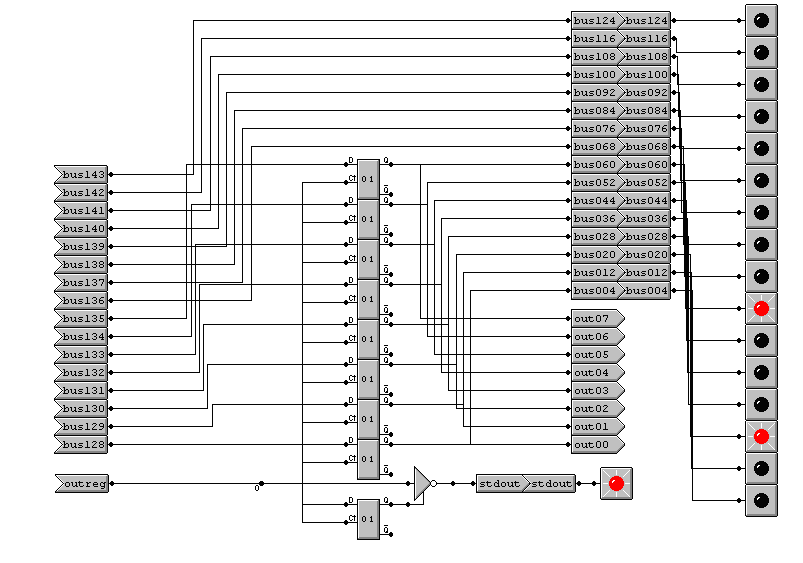 Instruction Register (IR)
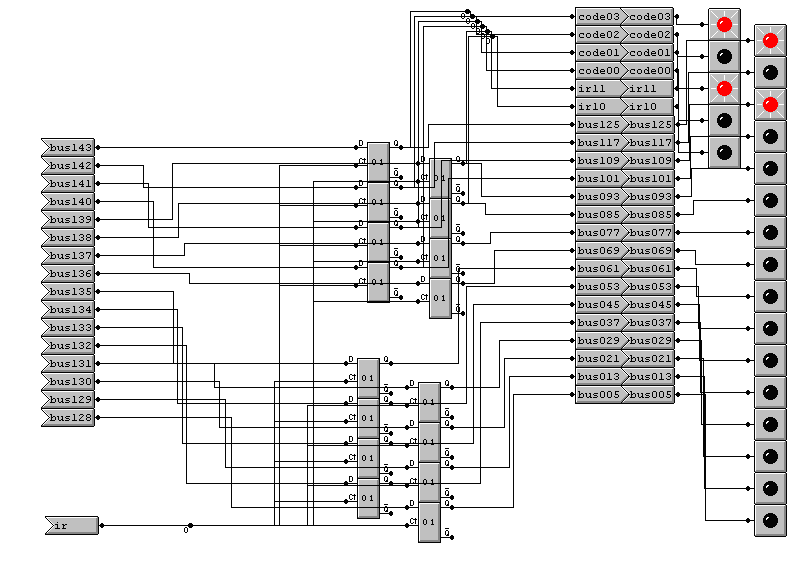 Memory
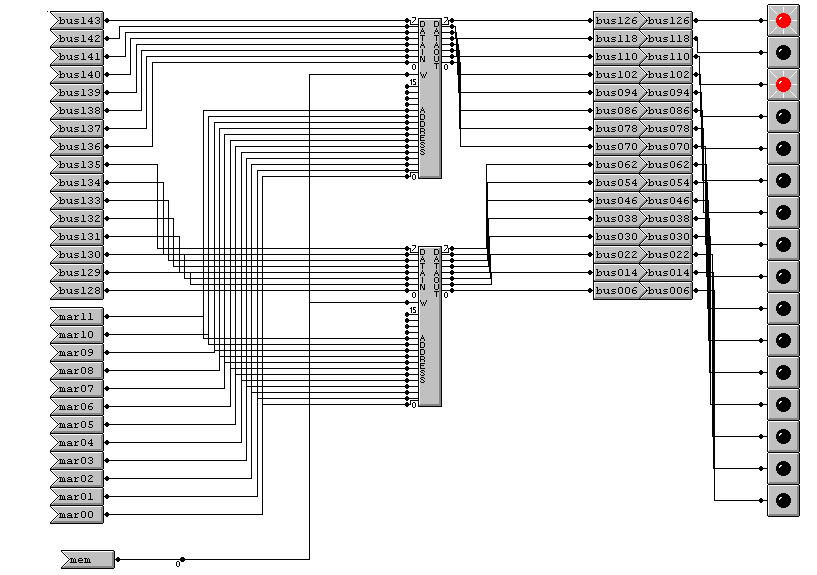 Program Counter & Incrementer
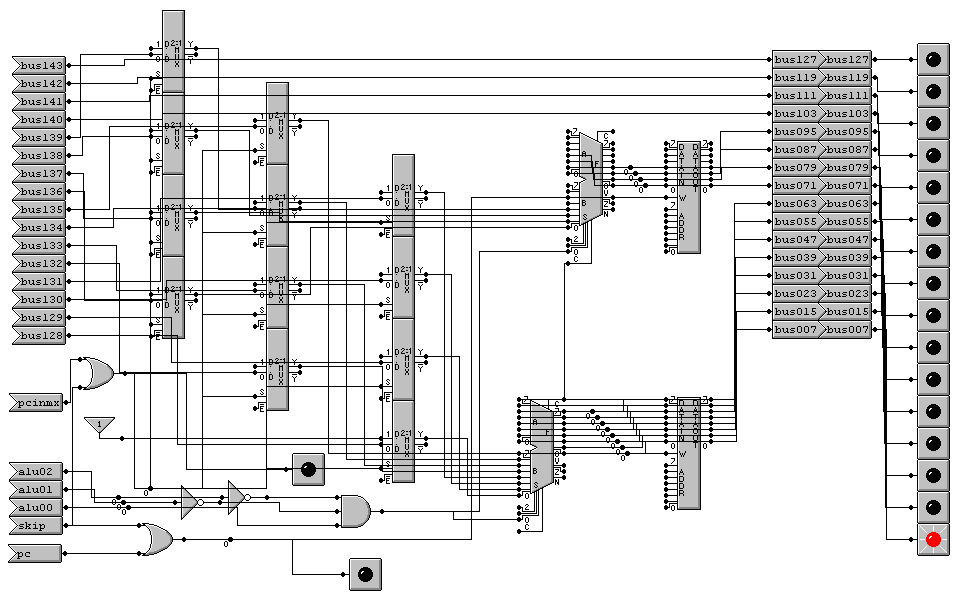 Bus
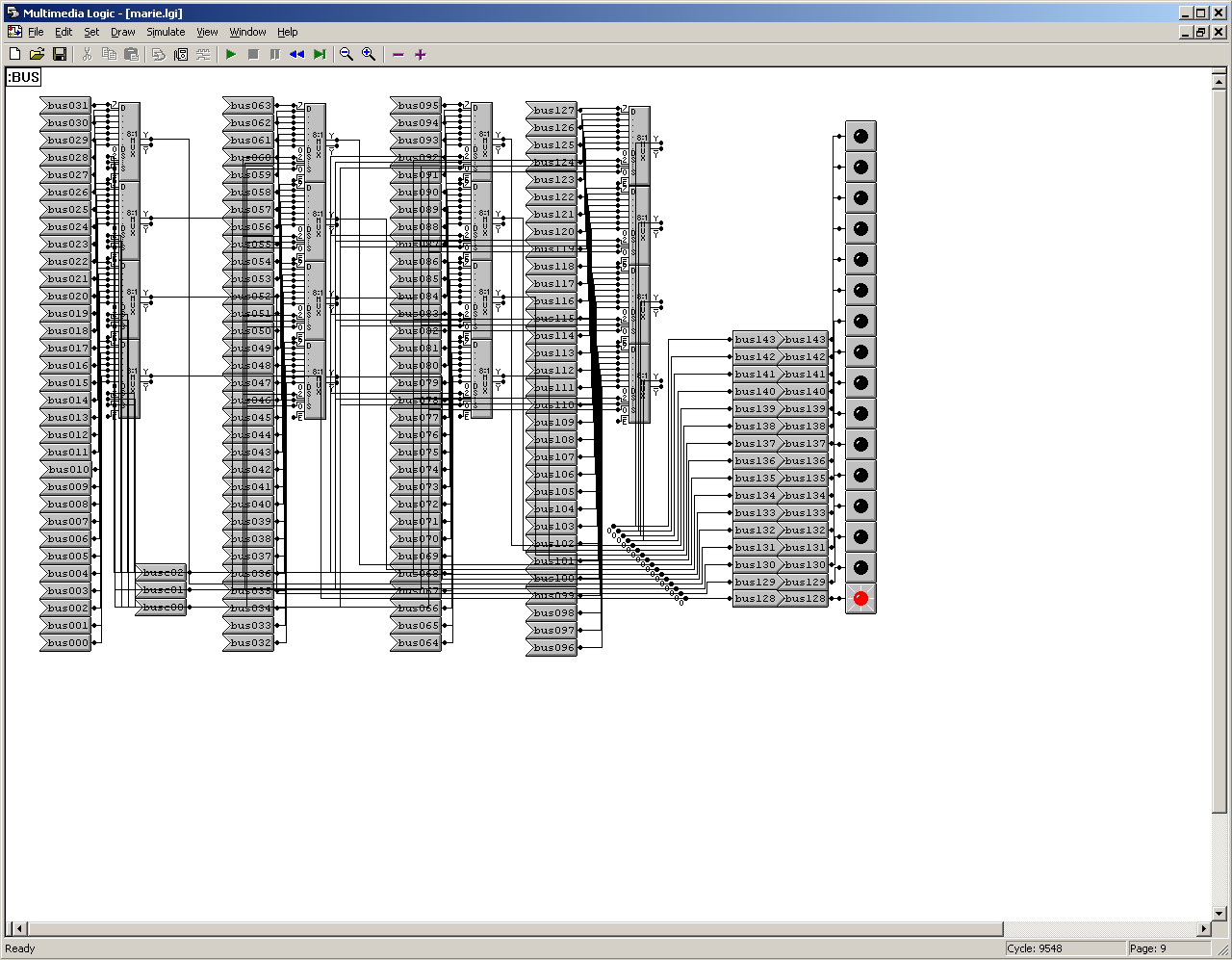 Control Logic & Decoder ROM
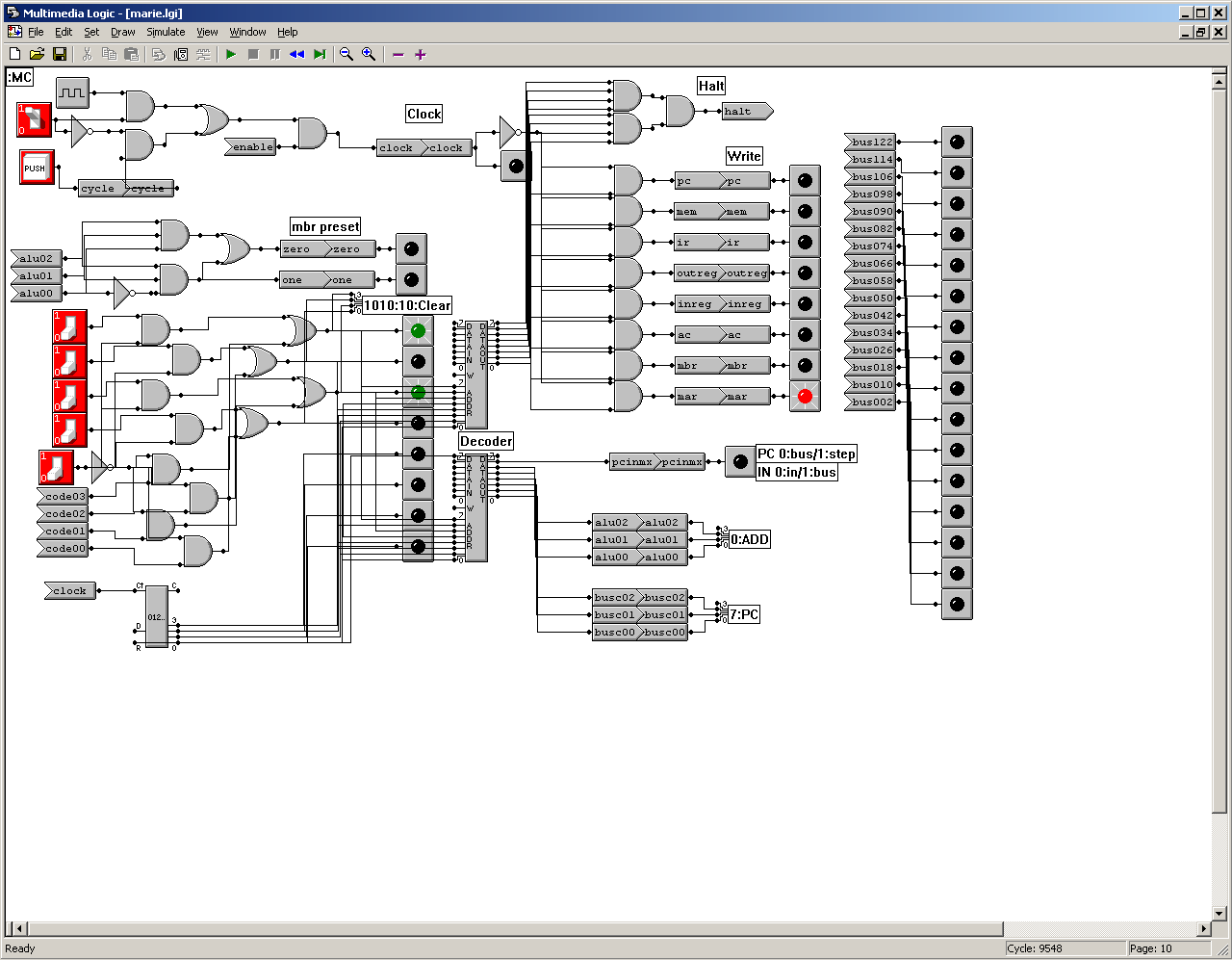 Instruction Decoder ROM
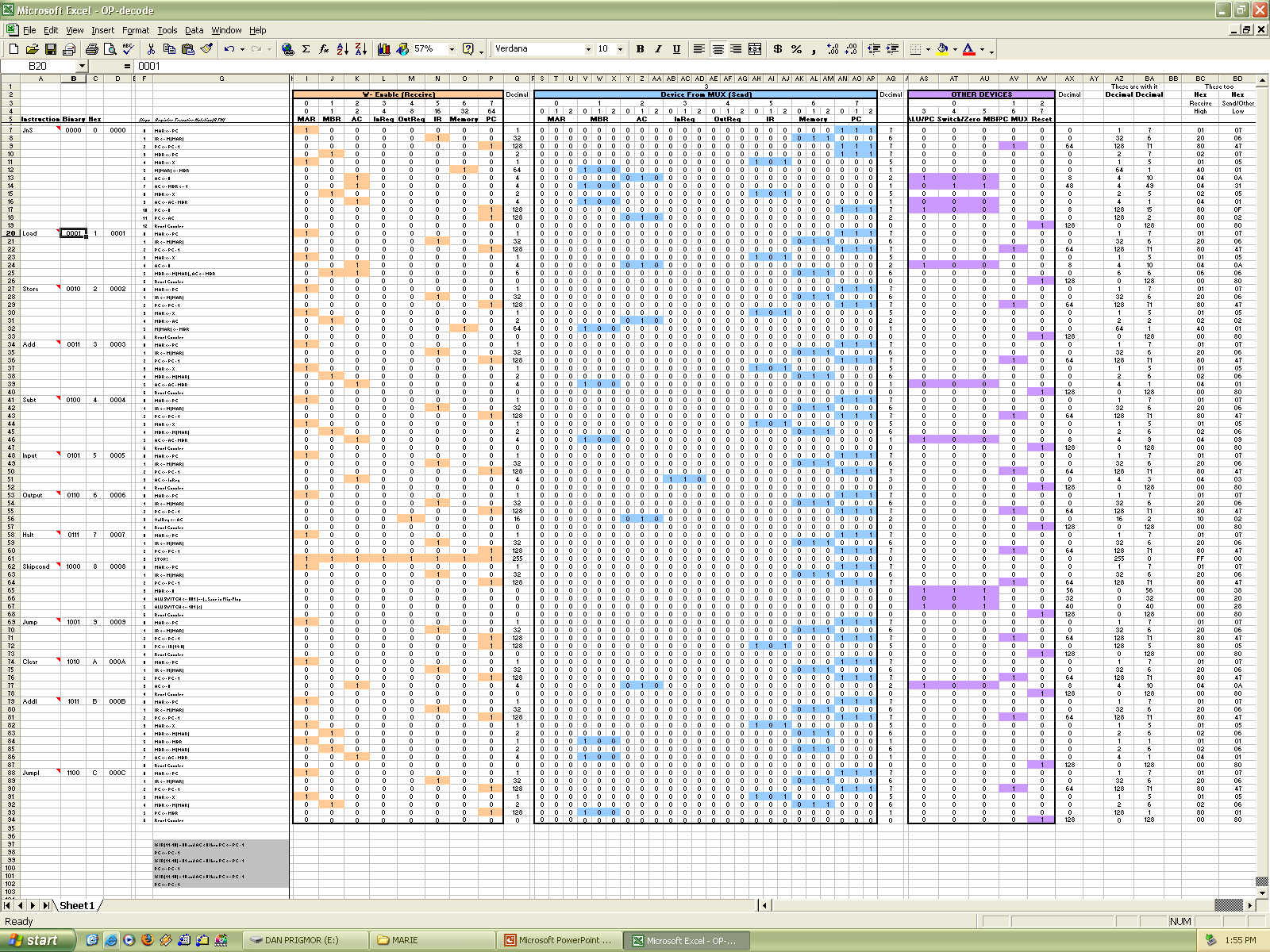 Conditional Execution Logic
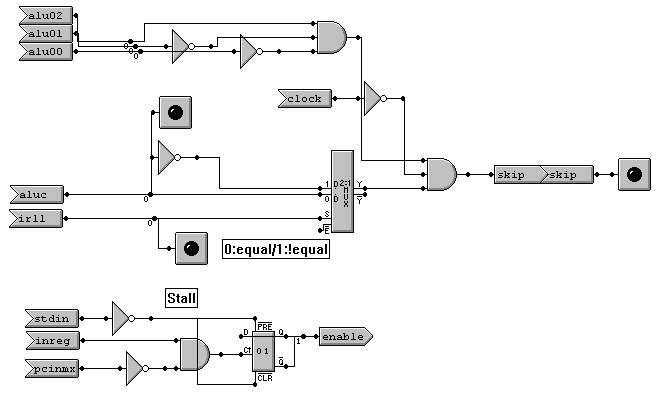 Input / Output Interface
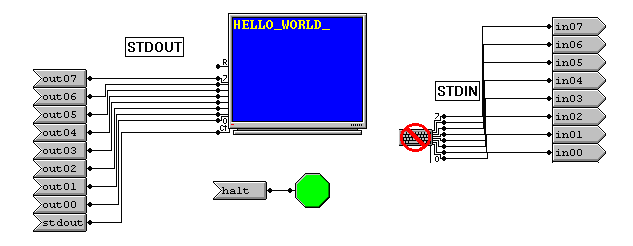 Results & Conclusions
Understanding through design & building
Data Paths
Address Bus
Control Logic and Bus
Programming with a limited instruction set
Machine language programming
A deep appreciation for computers, operating systems and compliers